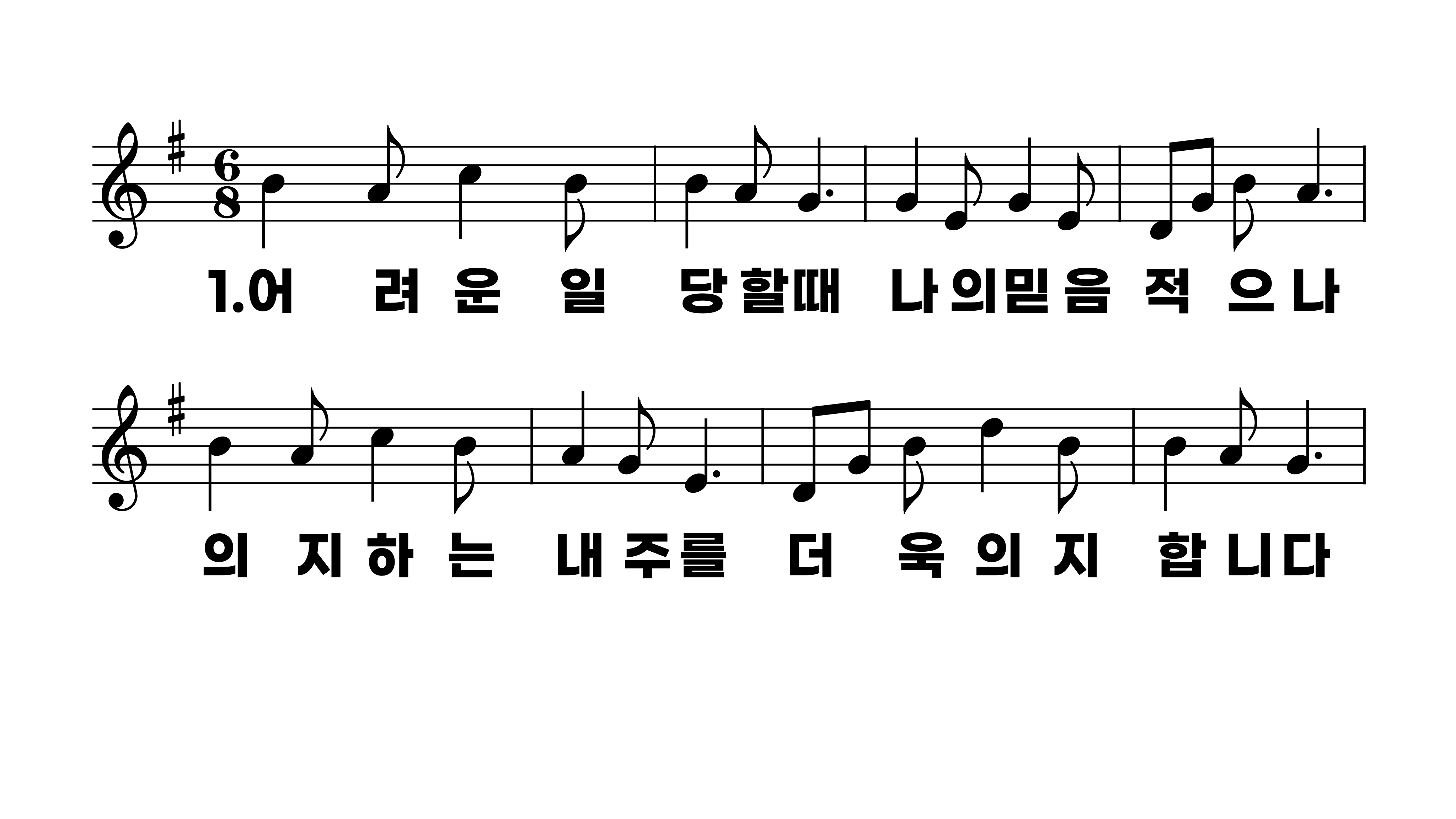 543장 어려운 일 당할 때
1.어려운일당
2.성령께서내
3.밝을때에노
4.생명있을동
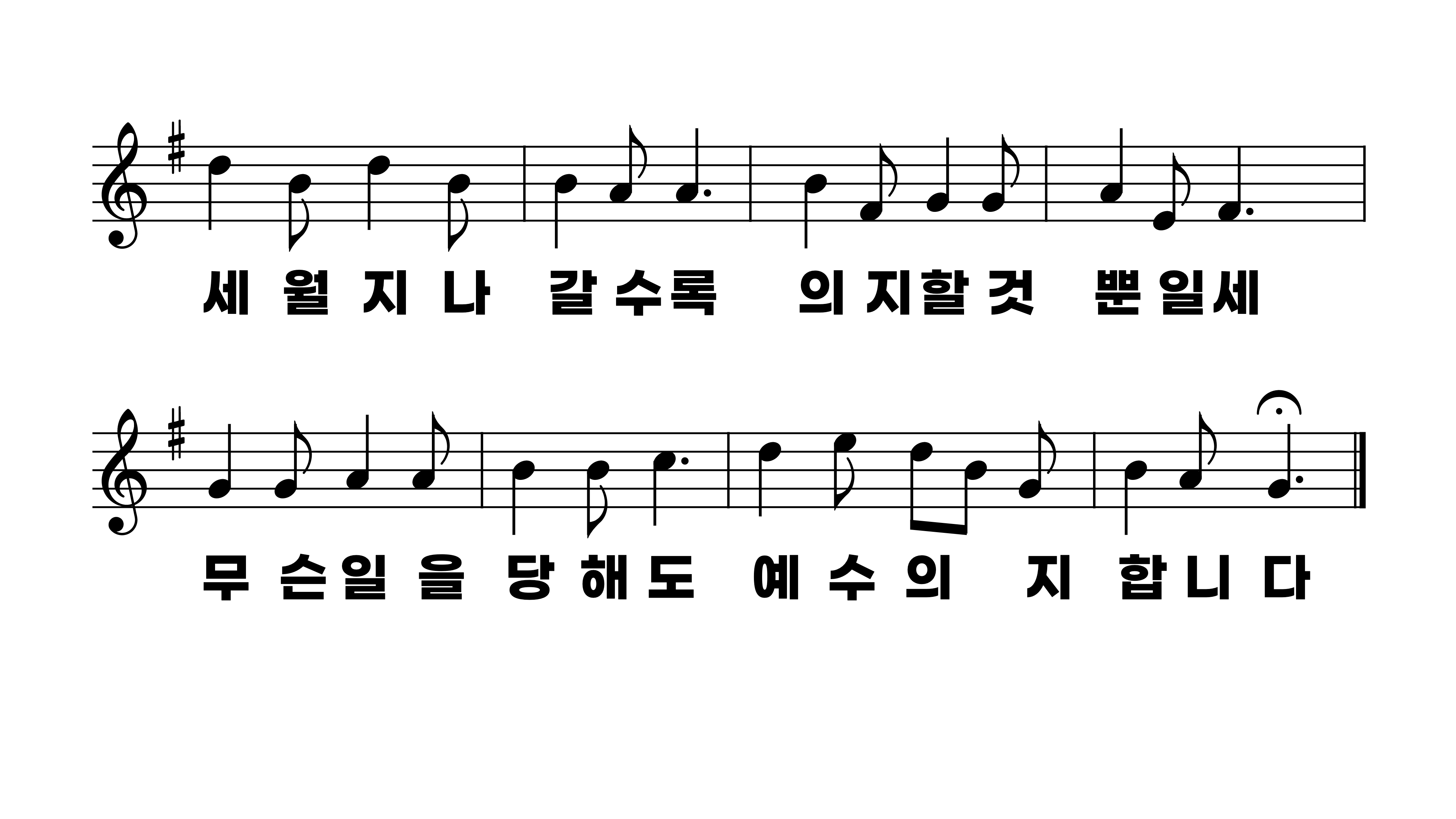 543장 어려운 일 당할 때
1.어려운일당
2.성령께서내
3.밝을때에노
4.생명있을동
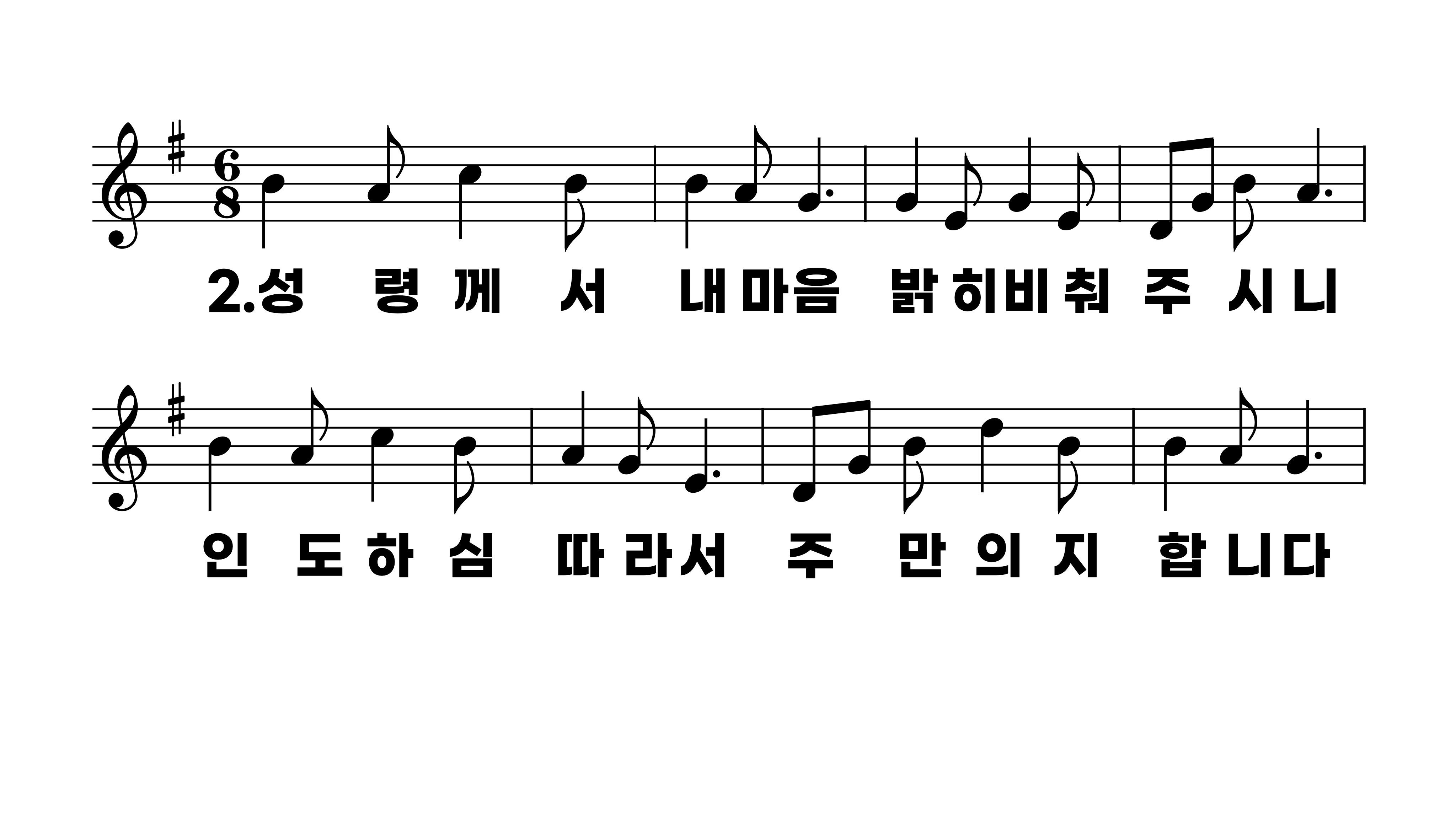 543장 어려운 일 당할 때
1.어려운일당
2.성령께서내
3.밝을때에노
4.생명있을동
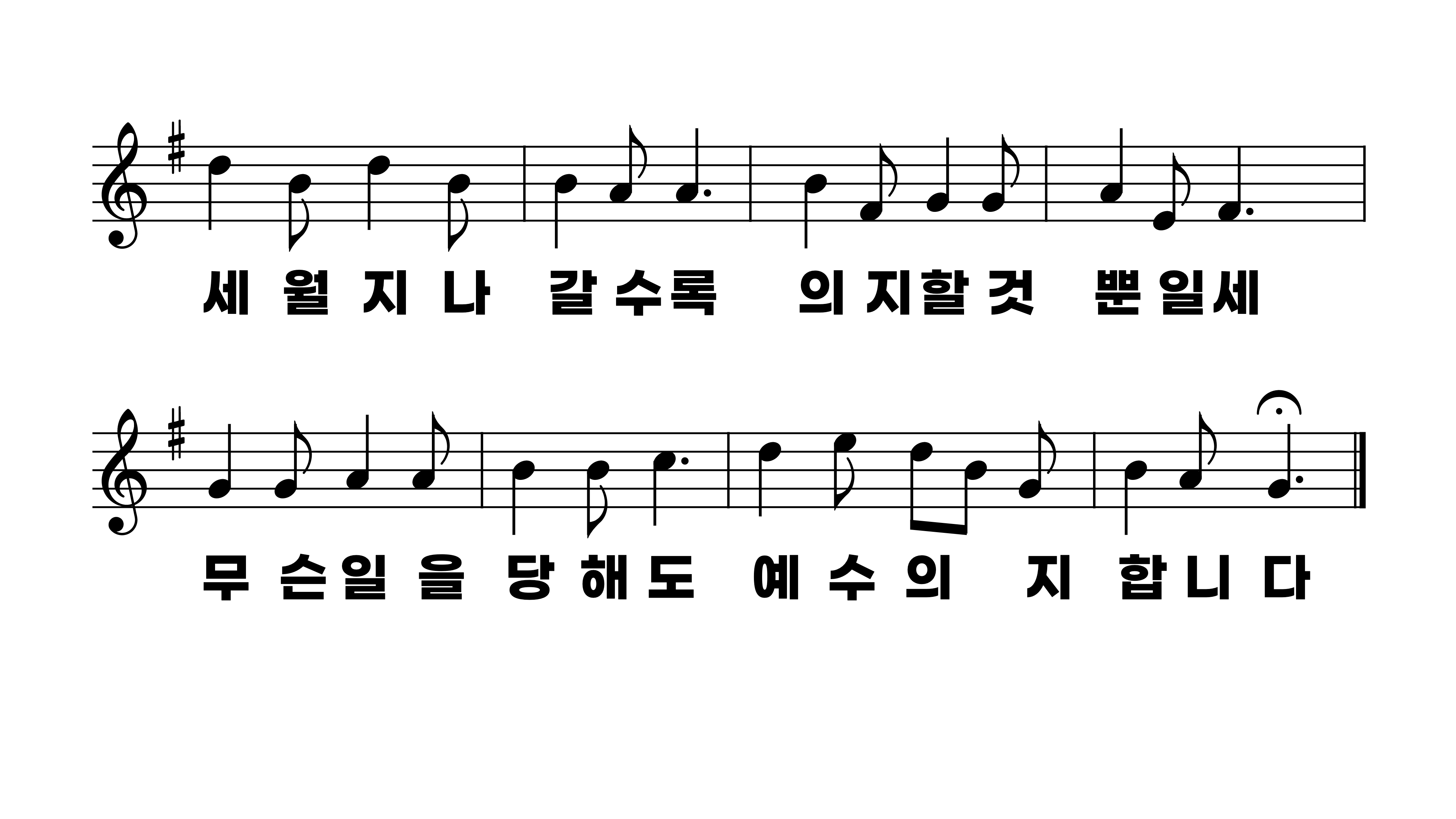 543장 어려운 일 당할 때
1.어려운일당
2.성령께서내
3.밝을때에노
4.생명있을동
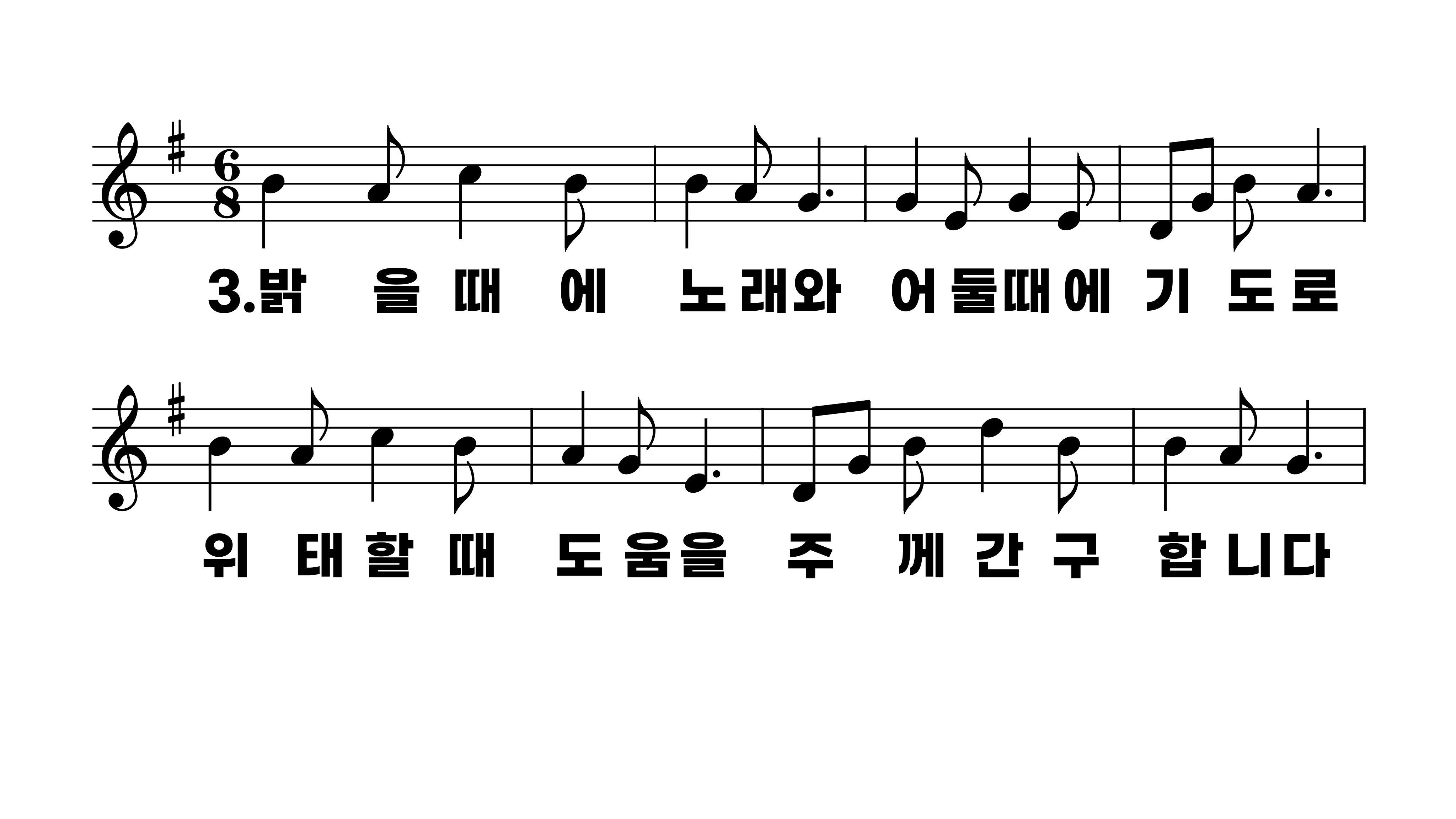 543장 어려운 일 당할 때
1.어려운일당
2.성령께서내
3.밝을때에노
4.생명있을동
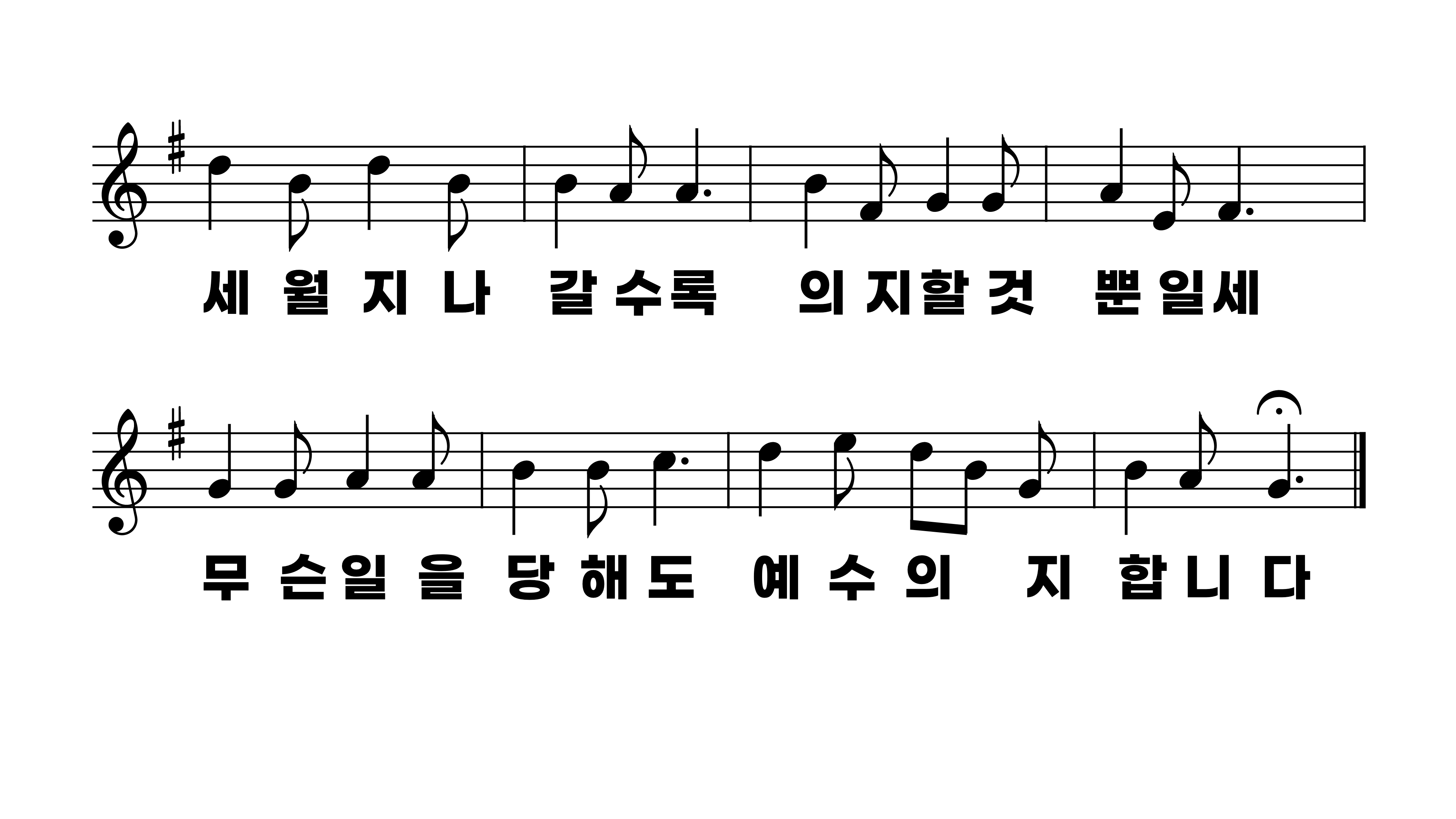 543장 어려운 일 당할 때
1.어려운일당
2.성령께서내
3.밝을때에노
4.생명있을동
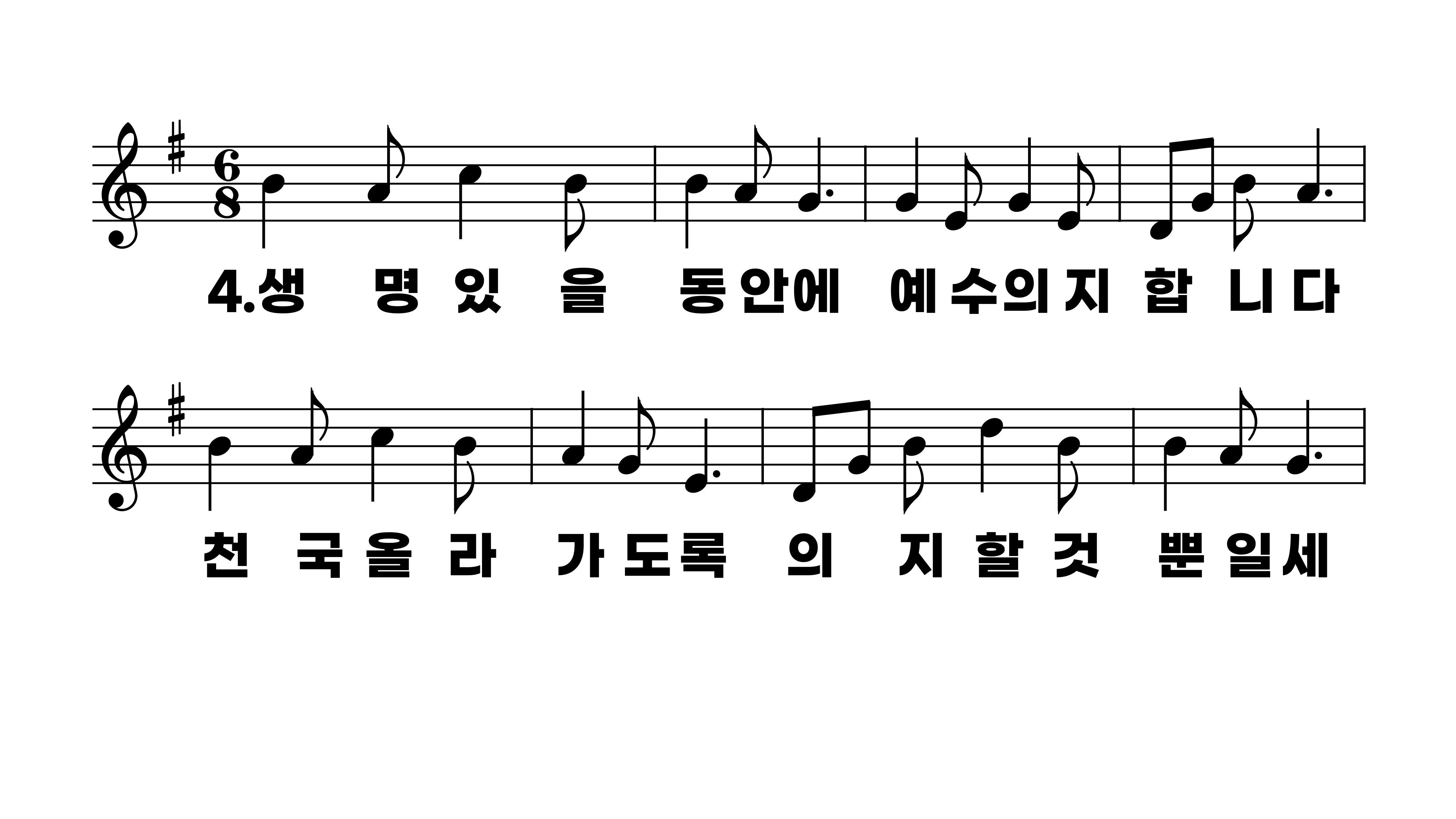 543장 어려운 일 당할 때
1.어려운일당
2.성령께서내
3.밝을때에노
4.생명있을동
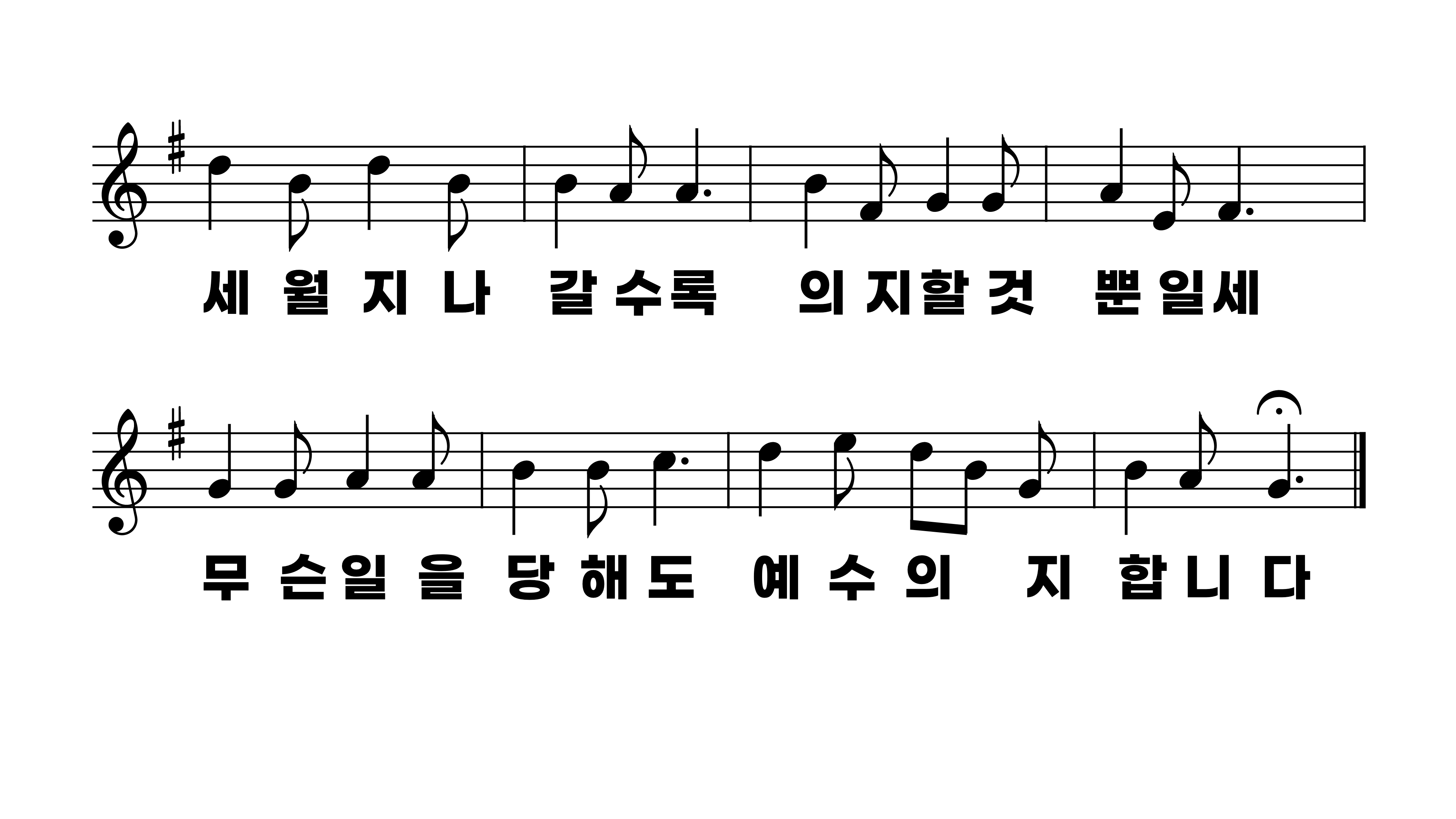 543장 어려운 일 당할 때
1.어려운일당
2.성령께서내
3.밝을때에노
4.생명있을동